PARROQUIA 
NUESTRA SEÑORA DE LA SALUD
I DOMINGO ADVIENTO
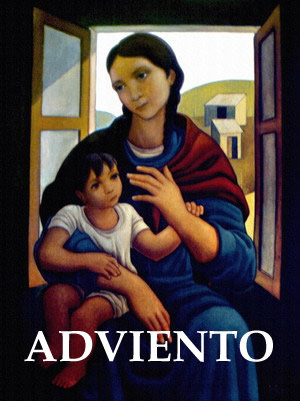 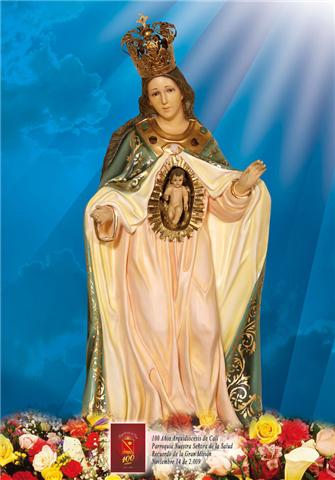 Muéstranos, Señor, tu misericordia y danos tu salvación.
CANTO DE ENTRADA
UN PUEBLO QUE CAMINA
Un pueblo que camina por el mundo gritando ven Señor. Un pueblo que busca en esta vida la gran liberación.
Los pobres siempre esperan el amanecer de un día mas justo y sin opresión, los pobres hemos puesto la esperanza en ti, libertador.
Salvaste nuestra vida de la esclavitud, esclavos de la ley, sirviendo en el temor. Nosotros hemos puesto la esperanza en ti, Dios del amor.
Por el pecado del mundo, padre ten piedad, 
 por tanta desigualdad en la repartición del pan.

Perdón Señor, de tu pueblo ten piedad, perdón Señor, enséñanos a perdonar.

Y por nuestra indiferencia, 
padre ten piedad, 
ante el dolor de quien sufre, sin amor, techo, ni hogar.
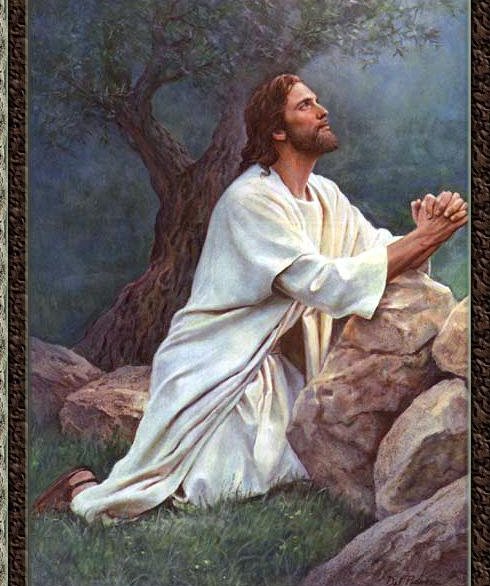 Gloria a Dios en el cielo y en la tierra paz a los hombres que ama el Señor

Por tu inmensa gloria te alabamos te bendecimos te adoramos, te glorificamos, te damos gracias Señor.

Señor Dios rey celestial
Dios padre todo poderoso
Señor hijo único Jesucristo
Señor Dios cordero de Dios hijo del padre
Tu que quitas el pecado del mundo
Ten piedad de nosotros.
Tu que quitas el pecado del mundo
Atiende nuestras suplicas
Tu que estas sentado a la derecha del padre
Ten piedad de nosotros.
Porque solo tu eres santo
Solo tu Señor
Solo tu altísimo Jesucristo con el espíritu santo
En la gloria de Dios Padre.
Lectura Del libro de Isaías (2, 1 - 5)
El Señor reúne a todas las naciones en la paz eterna del reino de Dios.
Al Salmo respondemos todos:

Vamos alegres a la casa del Señor.
Lectura  De la Carta del apóstol san Pablo a los Romanos (13, 11 – 14 a)
Nuestra salvación 
está cerca.
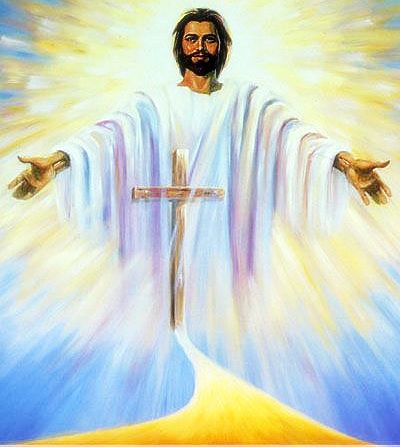 Aleluya, aleluya, cantemos al Señor.
Aleluya, aleluya, alabemos al Señor.
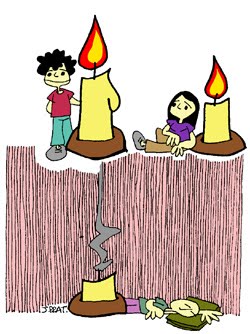 LA CORONA DE ADVIENTO
HOY ENCENDEMOS LA PRIMERA VELA
Lectura del Santo Evangelio de nuestro Señor Jesucristo según San Mateo  (24, 37 - 44)

Estad en vela para estar preparados.
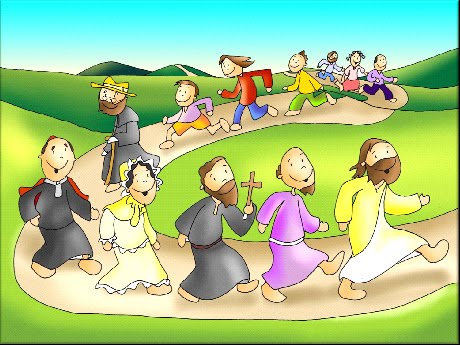 MENSAJE CENTRAL: LA VENIDA DEL HIJO DEL HOMBRE
La vigilancia no es una opción defensiva porque no parte del “terror”, del “miedo” o de la “amenaza»
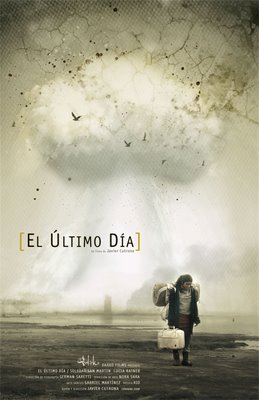 El día de Noé:
comparación con los días del diluvio
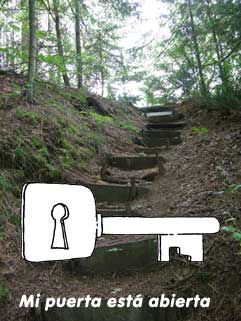 2. El ladrón en la noche
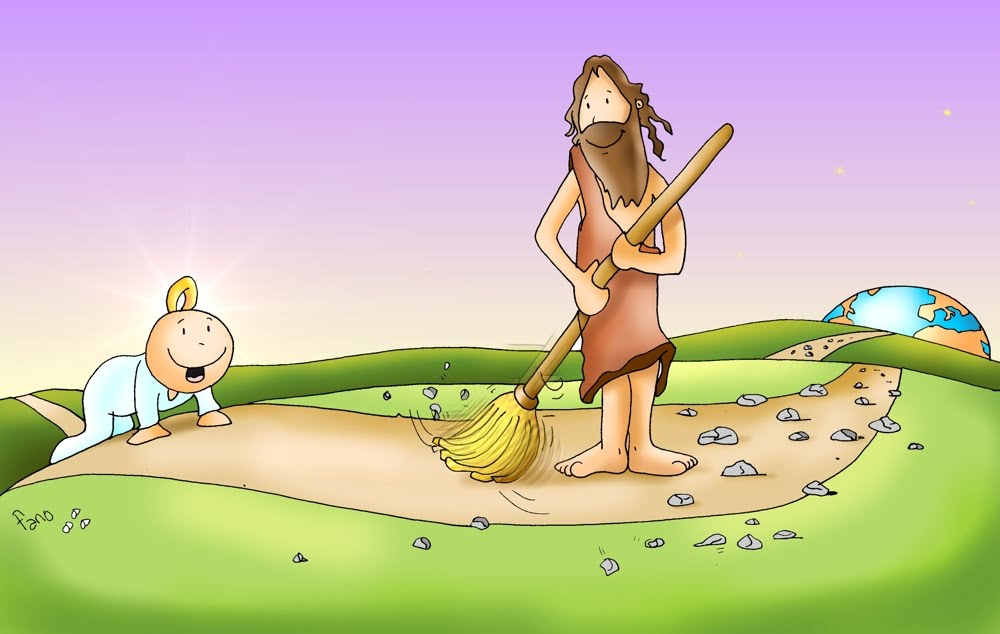 3. Signos de alegría
Esta es nuestra fe. Esta es la fe de la Iglesia, que nos gloriamos de profesar en Cristo Jesús, nuestro Señor.
TODOS:

Ven Señor,
 Jesús.
OFERTORIO

Pan transformado en el cuerpo de Cristo, vino transformado en la Sangre del Señor.

Eucaristía milagro de amor
Eucaristía presencia del Señor (Bis)

Cristo nos dice tomen y coman, esto es mi cuerpo que ha sido entregado.
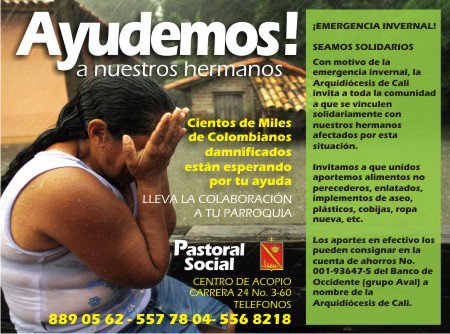 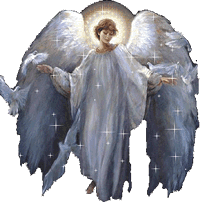 SANTO

Santo, Santo, Santo, Santo, Santo el Señor. El cielo y la tierra están llenos de ti. 
Hosanna, Hosanna, Hosanna los ángeles cantan. Hosanna, Hosanna, Hosanna cantamos a Dios. 
Bendito es Cristo que viene, en el nombre del señor.
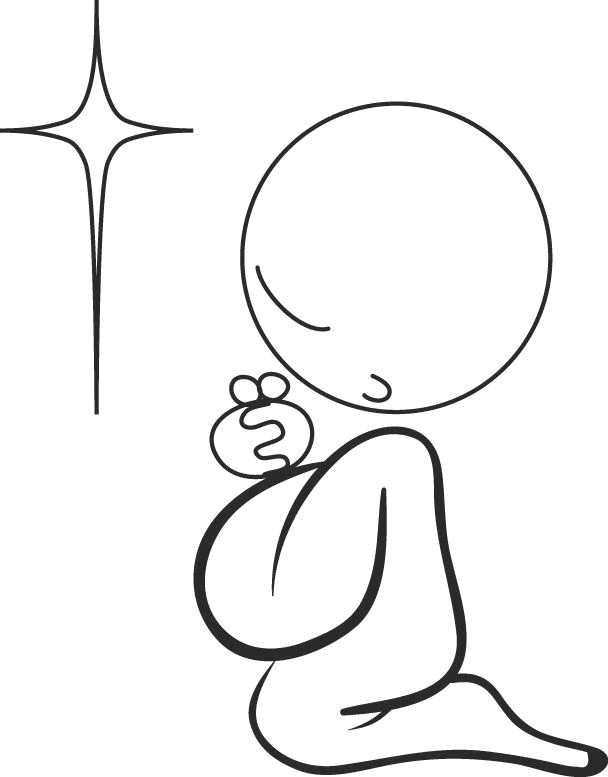 LLEGAMOS AL MOMENTO MÁS IMPORTANTE DE LA EUCARISTÍA 
NOS PONEMOS DE RODILLAS
CORDERO

Cordero de Dios, que quitas el pecado
De este mundo, Ten piedad Señor, ten piedad.

Cordero de Dios, que quitas el pecado
Del mundo, Ten piedad Señor y danos la paz.
CANTO DE COMUNIÓN
DANOS UN CORAZÓN
  
   Danos un corazón, grande para amar, danos un corazón, fuerte para luchar.
    1. Hombres nuevos creadores de la historia, constructores de nueva humanidad, hombres nuevos que viven la existencia, como riesgo de un largo caminar.
2.Hombres nuevos, luchando en esperanza, caminantes, sedientos de verdad, hombres nuevos sin frenos ni cadenas, hombres libres que exigen libertad.  

Danos un corazón, grande para amar, danos un corazón, fuerte para luchar.		
3. Hombres nuevos amando sin fronteras, por encima de razas y lugar, hombres nuevos al lado de los pobres, compartiendo con ellos techo y pan.
GRUPOS PARROQUIALES: 

Grupo juvenil: martes 6:00 p.m.
Alabanza: miércoles 7:30 p.m. 
Grupo la gran misión: jueves 6:00 p.m.
Grupo Villancicos: viernes 6:00 p.m.
 

	¡TE ESPERAMOS!
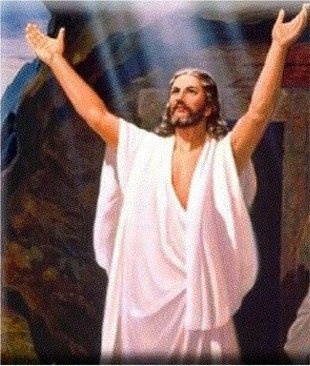 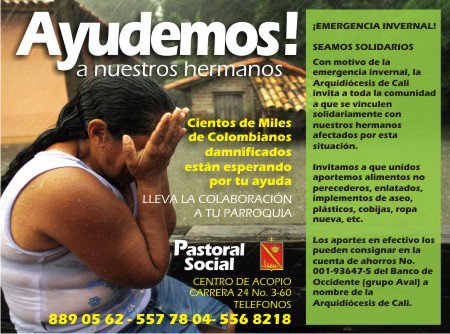